Bulls Eye
Hitting the Target of Document Analysis
Robert Brown / AIHE
It is extremely important that students are able to read, systematically analyze, and interpret a variety of sources. In order to effectively do so they have to zero in from the broadest analytical concepts to a sophisticated evaluation.

In essence they have to hit the Bulls Eye!
Robert Brown / AIHE
How do you hit the bulls eye?
You start by getting “on the paper”. 
Once you have hit the paper you adjust the sights. 
After you adjust the sights you zero in on the last little bit. 
Once you have zeroed in you will hit the bulls eye.
Robert Brown / AIHE
Robert Brown / AIHE
Why Use Primary Sources?
Primary sources provide a window into the past—unfiltered access to the record of artistic, social, scientific and political thought and achievement during the specific period under study, produced by people who lived during that period.

Bringing young people into close contact with these unique, often profoundly personal, documents and objects can give them a very real sense of what it was like to be alive during a long-past era.
Three major outcomes of working with primary sources:
Engage Students
Develop Critical Thinking Skills
Construct Knowledge
From the Library of Congress, teacher resources.
Robert Brown / AIHE
Getting on the Paper
Who is the Author?
Can the author give us insight into the document?
When was the document written?
Where does this source fit into the scope of history?
What is the big picture in which this document fits?
Is the source part a sequence or series?
Are there other sources that precede or come afterward?
Robert Brown / AIHE
Adjusting the Sights
What major ideas or thoughts are contained in the document?
Is there a main idea or philosophy?
Why was the document written or produced?
How does the reason provide insight and help place in context?
Does the audience provide clues to the document?
Robert Brown / AIHE
Zeroing In
Are there any obvious biases or points of view?
How does the bias impact the information in the source?
How reliable is the document?
Was the author in a position to understand the events described?
Does the source accurately reflect information that can be corroborated?
Robert Brown / AIHE
Bulls Eye!
What do we get out of this document?
What is the main idea expressed by this source?
What information and ideas can we take from this source?
How does it relate to the time period?
Did the source produce any short-term effects?
Did the source produce any long-term effects?
Robert Brown / AIHE
Conclusion
Students have broken a document down into component parts, they have analyzed those parts, and they have used their analysis to derive core information and apply it to the larger historical narrative. 

In essence they have used a historical primary source to develop the absolutely critical personal interpretation of the past.
Robert Brown / AIHE
Now Let’s Practice!
There are two documents, I want each table to pick one of them. (yes we will need to alternate, sorry)
As a group, work through the process of hitting the bulls eye and discuss
Look for ways to modify and use with YOUR students
We will report out at the completion
Robert Brown / AIHE
Top Shot
Becoming a Primary Source Marksman
This takes the whole document analysis idea to a higher order thinking level and helps build the ability to evaluate historical sources.
Robert Brown / AIHE
The Process
There are four major steps that engage students in a rigorous and academically relevant process: 
Hitting the Bulls Eye
Contextualization
Comparison
Evaluation
Robert Brown / AIHE
Step 1: Hitting the Bulls Eye
Who are the respective authors?
When was each document written?
What was the big picture surrounding each?
What major ideas does each document contain?
Why was each document written?
Is there inherent bias in either?
How reliable is each document?
What do we “get” out of each document?
What relationship does each document have to the time period?
Robert Brown / AIHE
Here’s What We’ll Do…
At your table, take both documents (Bacon and Berkley) and quickly go through the bulls eye process
Note any crucial ideas or concepts
Briefly note any glaring similarities or differences
Robert Brown / AIHE
Step 2: Contextualization
Students need to place both documents in the proper context of their environments. 
 What was the situation Socially? Did it have a possible impact on the document?
What was the situation Politically? Did it have a possible impact on the document?
What was the situation Economically? Did it have a possible impact on the document?
What was the situation Culturally? Did it have a possible impact on the document?
If this sounds like Anthony’s SPEC then good! Because all of this intertwines to help students evaluate the past
Robert Brown / AIHE
Here’s What We’ll Do…
We are going to channel our inner Anthony (but I don’t have the hair)
As a group at your table, begin to contextualize both documents as much as possible
Note any other information that you think may be important that doesn’t fit the SPEC template
Robert Brown / AIHE
Step 3: Comparison
We need to look for similarities between the documents (if any) as well as discreet differences
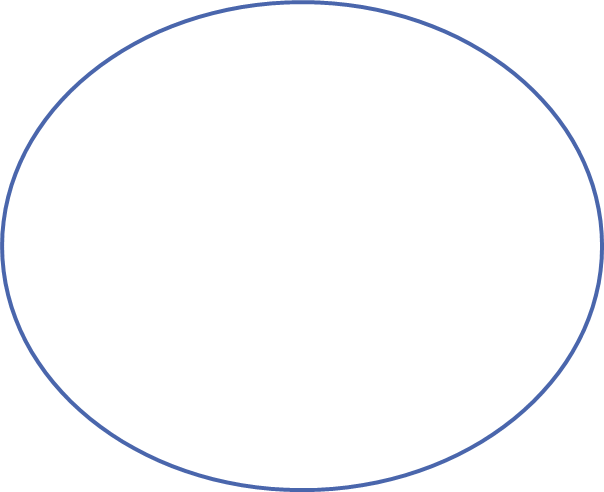 Document 1
Similarities
Document 2
Robert Brown / AIHE
Here’s What We’ll Do…
Things are getting deeper!
In your table groups we need to critically compare the two documents and search for the similarities and differences
Robert Brown / AIHE
What Have We Done So Far?
Taken two documents that are from vastly different points of view and deconstructed them
Analyzed the documents and determined critical features
Contextualized the documents and placed them within the larger environment
Compared and contrasted the documents and determined where they agree and where they differ
What is left is the “So What?”, the Evaluation of the documents and determining the importance of the information.
Robert Brown / AIHE
Step 4: Evaluation
The term literally means to “find the value of” and that’s what we need students to do.
What do we now know?
How important are the ideas or concepts?
How might we use this information?
Robert Brown / AIHE
Questions?
I am happy to help or hinder as the case may be
www.aihe.info 
rbrown@aihe.info 

1514 Kings Hwy
Swedesboro, NJ 08085
(704) 470-4406
Robert Brown / AIHE